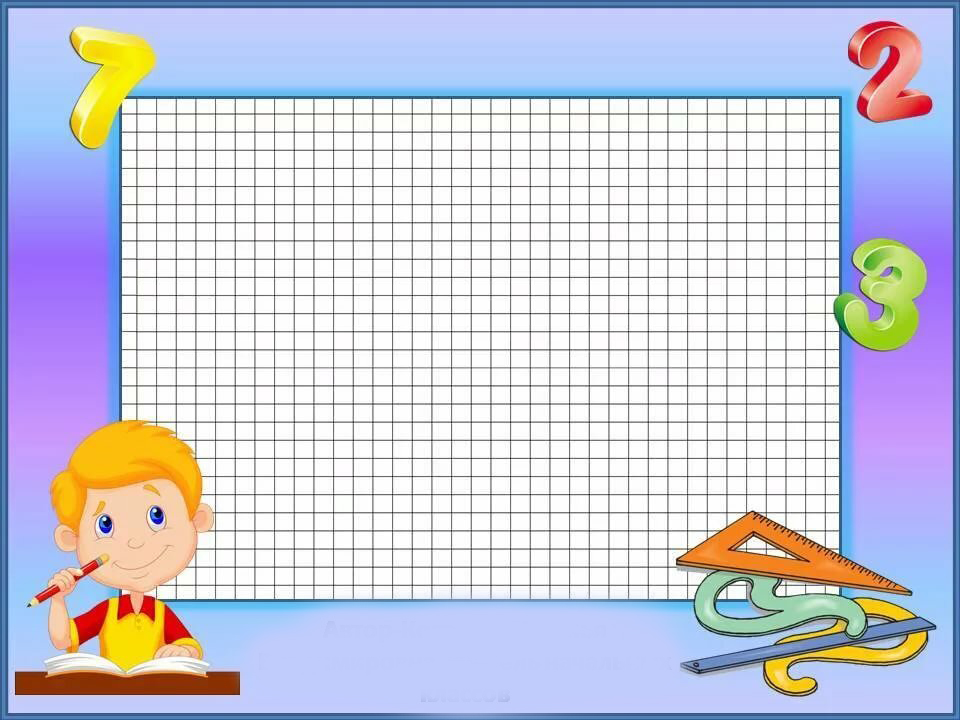 Муниципальное бюджетное дошкольное образовательное учреждение
«Детский сад №85 комбинированного вида» города Орла

Задание по реализации образовательной области
«Познавательное развитие»
Раздел «Формирование элементарных математических представлений»
Форма обучения – дистанционная
Возрастная группа – 5-6 лет
Математические 
загадки



Материал подготовлен 
воспитателем Новиковой С.С.
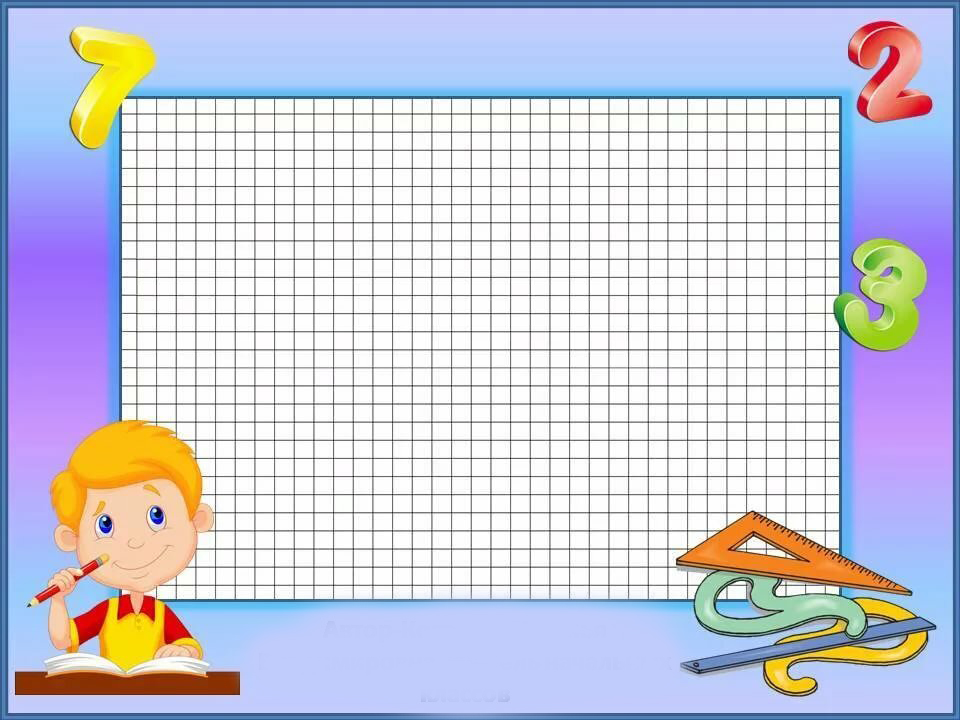 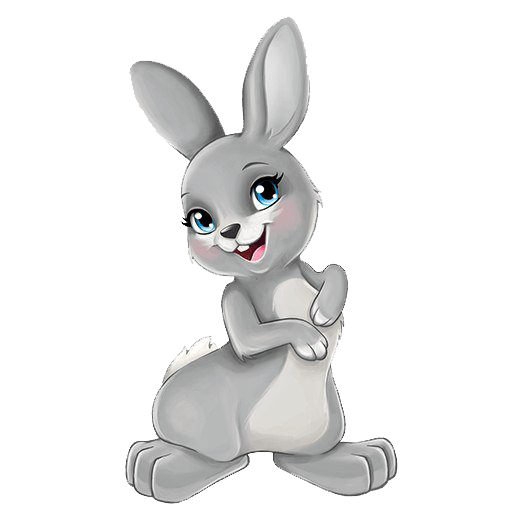 По тропинке зайчик шёл,
Подосиновик нашёл.
Походил вокруг осин
И нашёл еще один.
Сколько всего подосиновиков
нашёл зайчик?
= 2
1+1
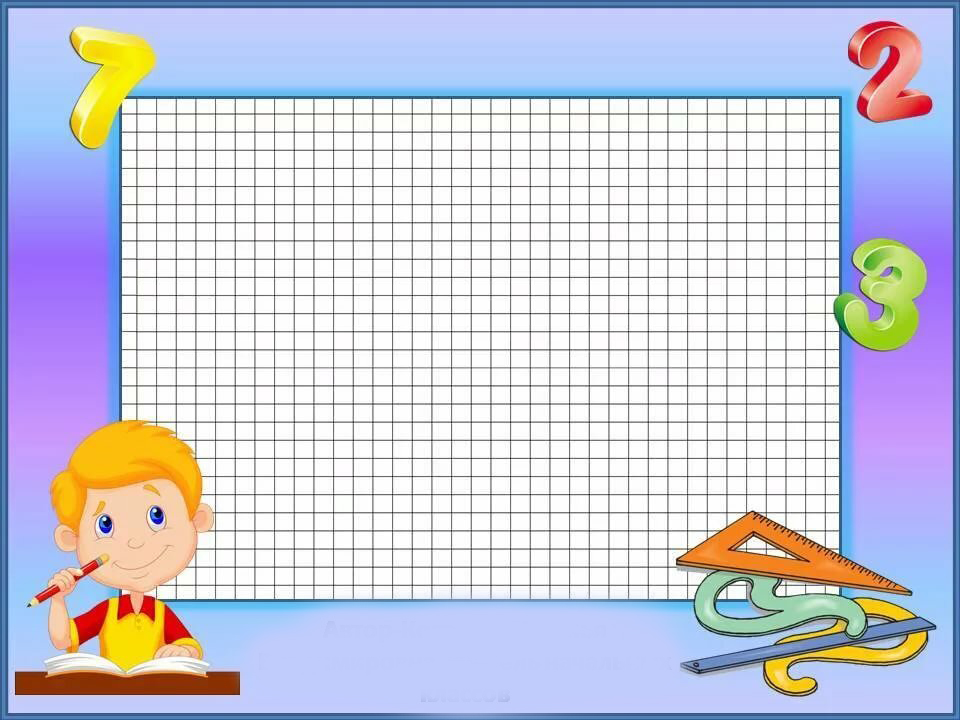 Красная Шапочка шла по тропинке.
Семь пирожков в плетённой корзинке
Бабушке внучка на праздник несла,
Но по дорожке часть раздала:
Зайчику, 
       ёжику, 
             мышке и белочке,
  Сколько гостинцев осталось у                   девочки?
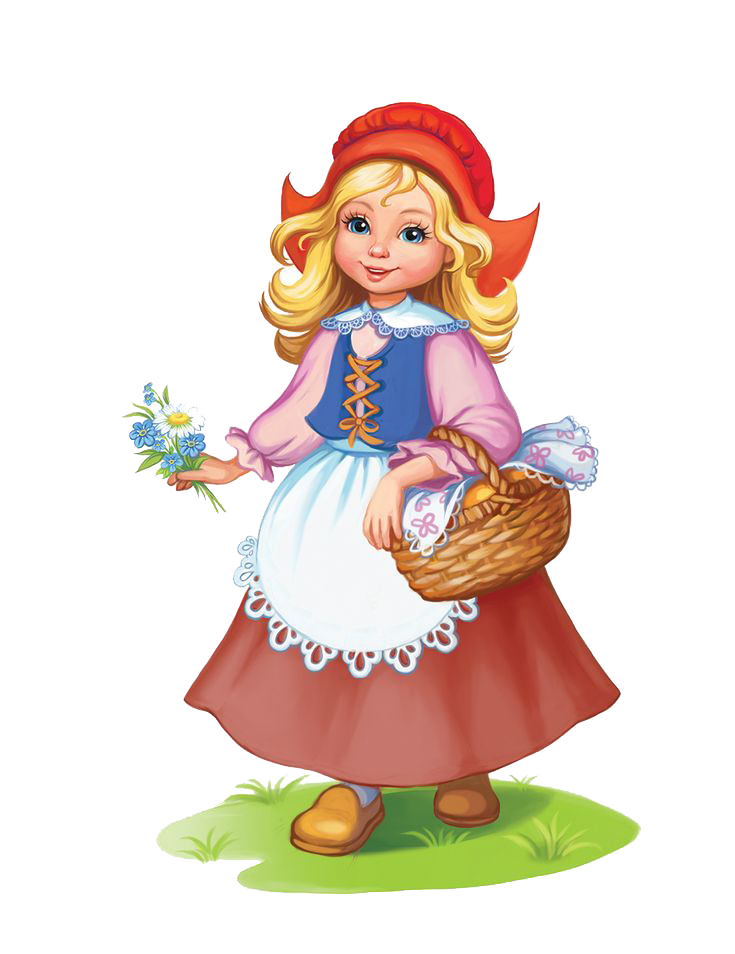 3
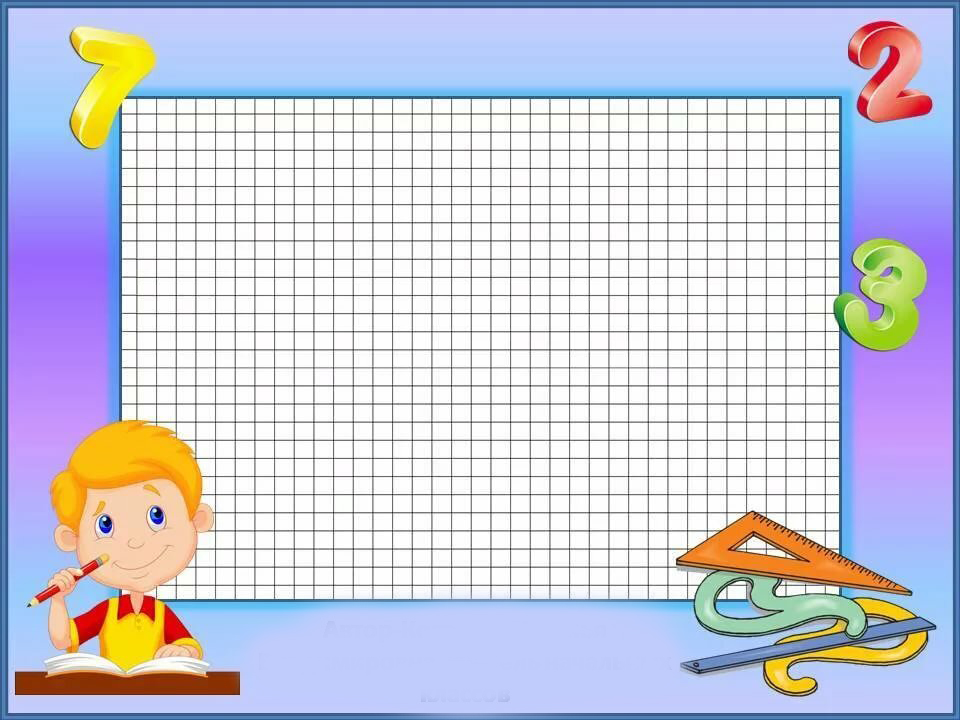 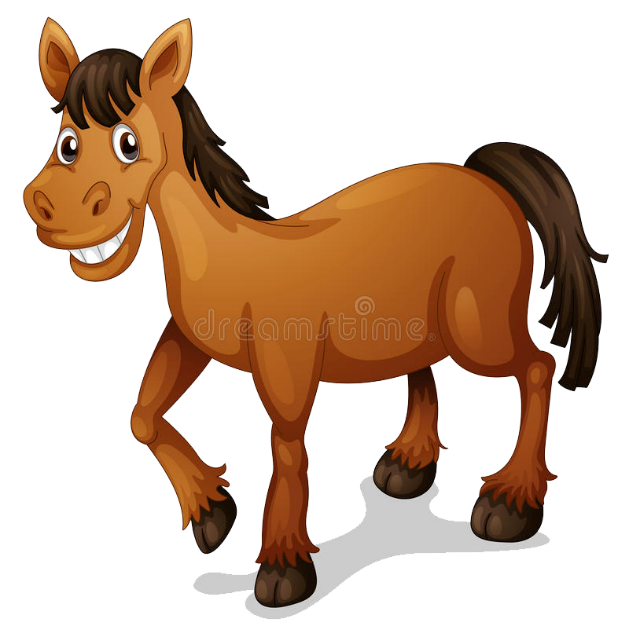 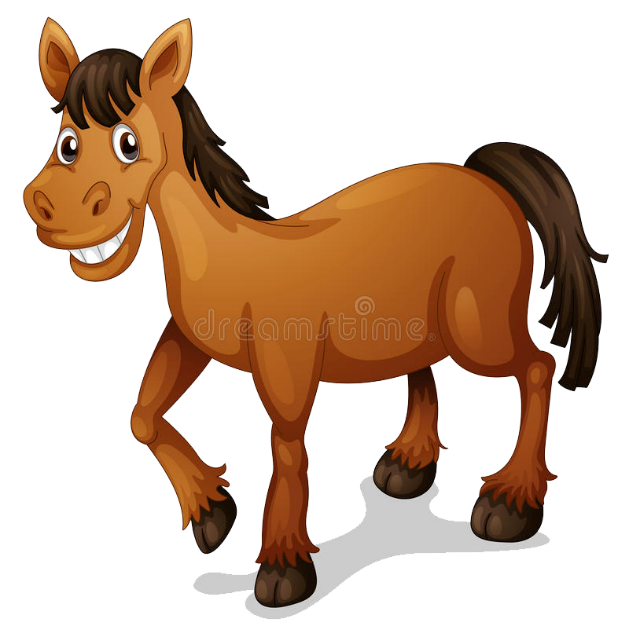 На лугу стоит корова
И одна скучает снова.
Прибежали три лошадки.
Сколько стало их, ребятки?
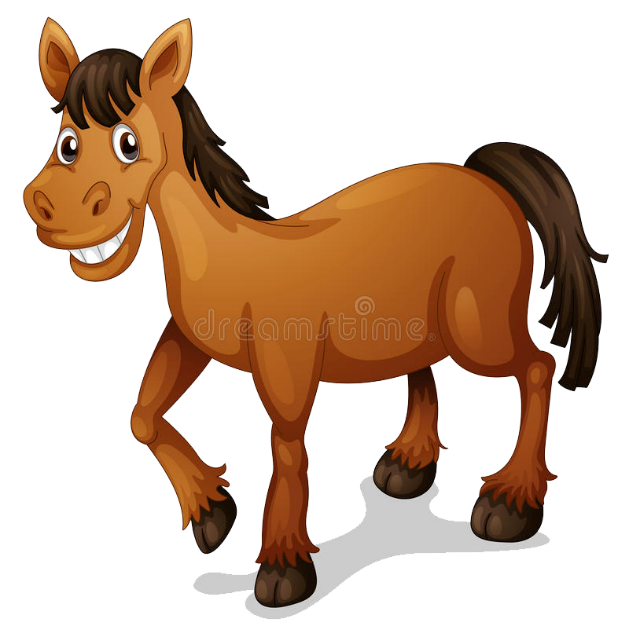 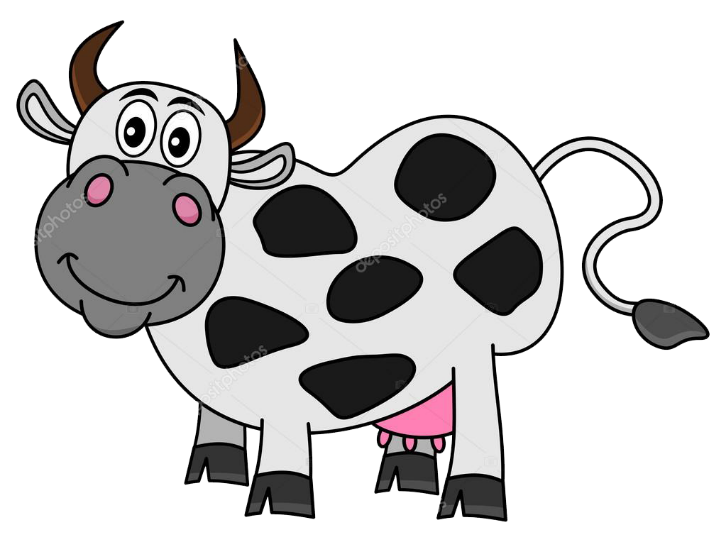 1+3
=4
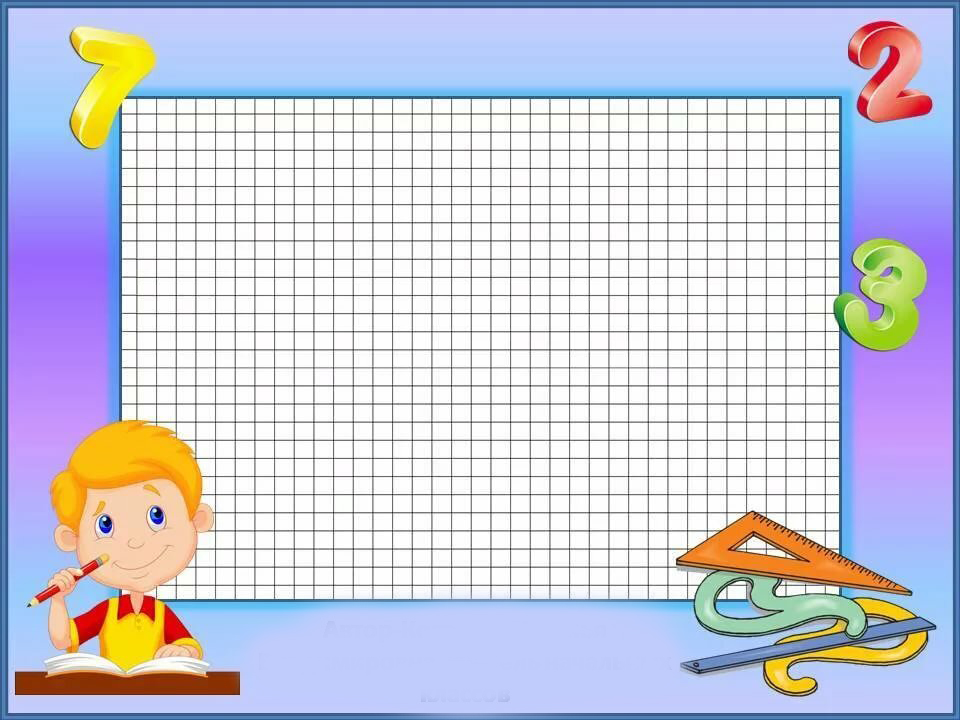 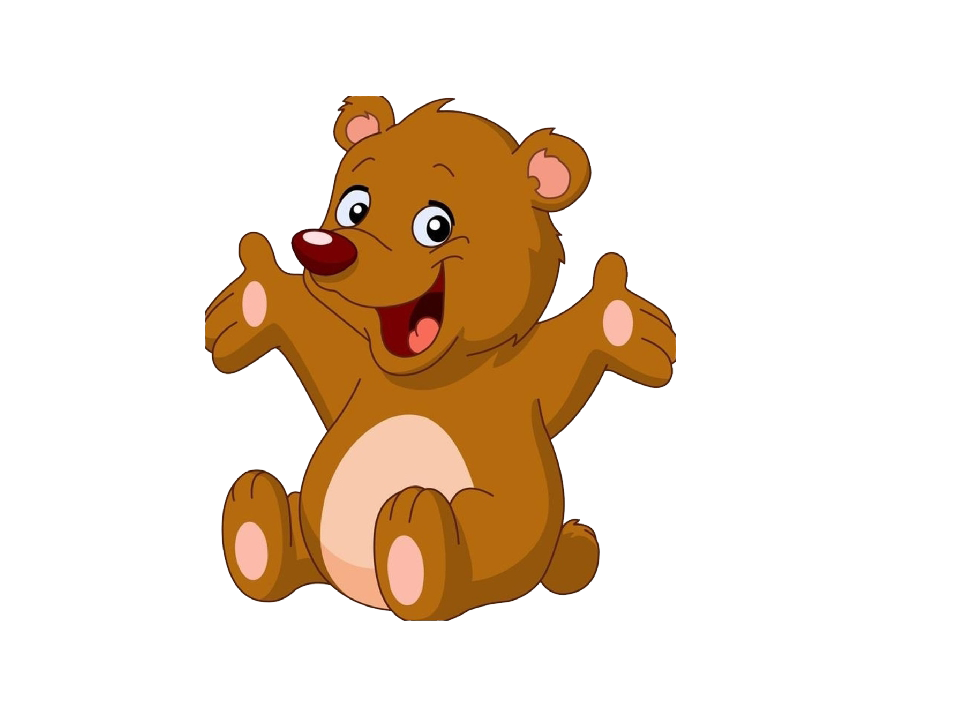 Шесть весёлых медвежат
За малиной в лес спешат.
Но один малыш устал,
От товарищей отстал.
А теперь ответ найди:
Сколько мишек впереди?
6-1
=5
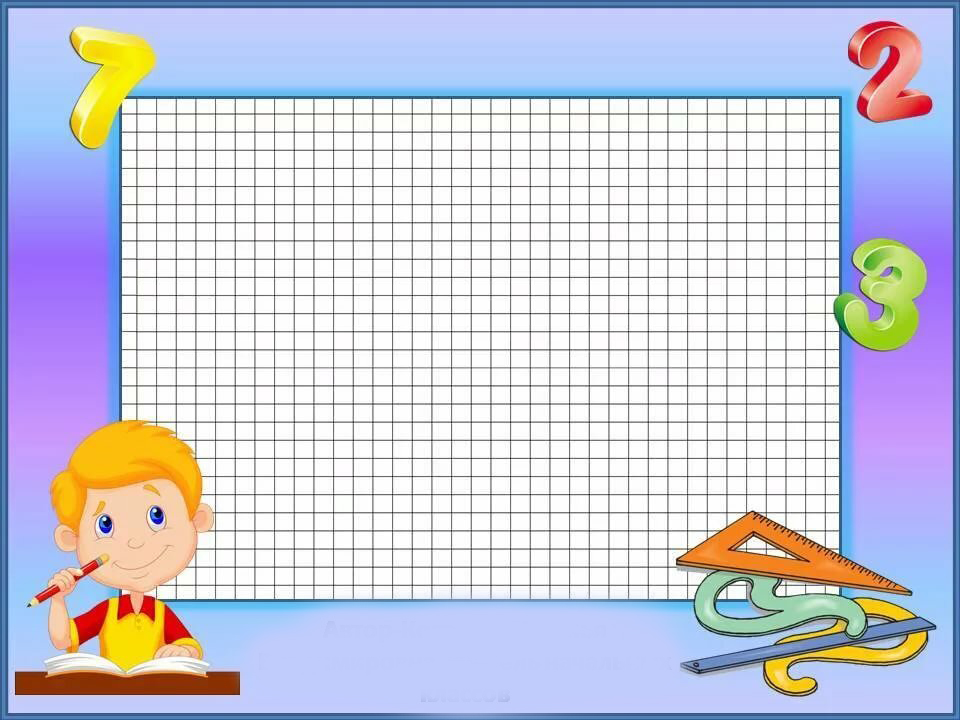 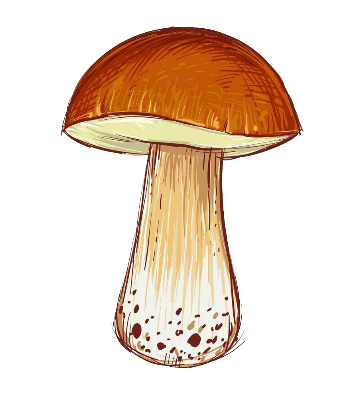 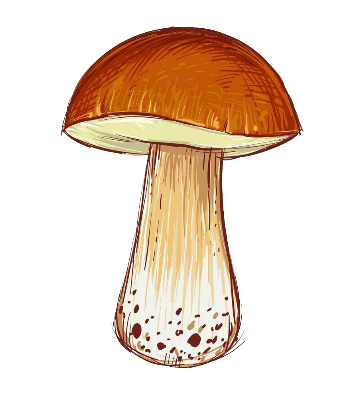 Таня в лукошко грибы собрала.
В подарок друзьям своим принесла:
Два Серёже, два Антошке,
И ещё два брату Лёшке.
Ты сиди и не зевай!
Все грибы пересчитай!
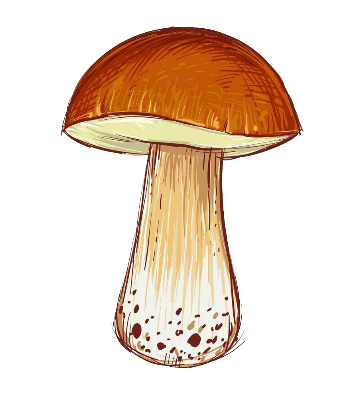 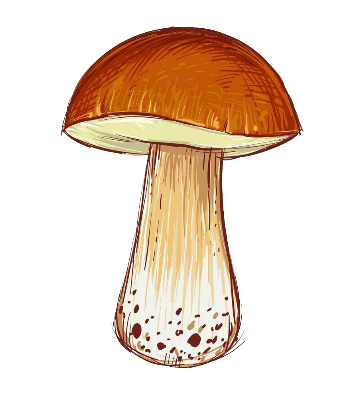 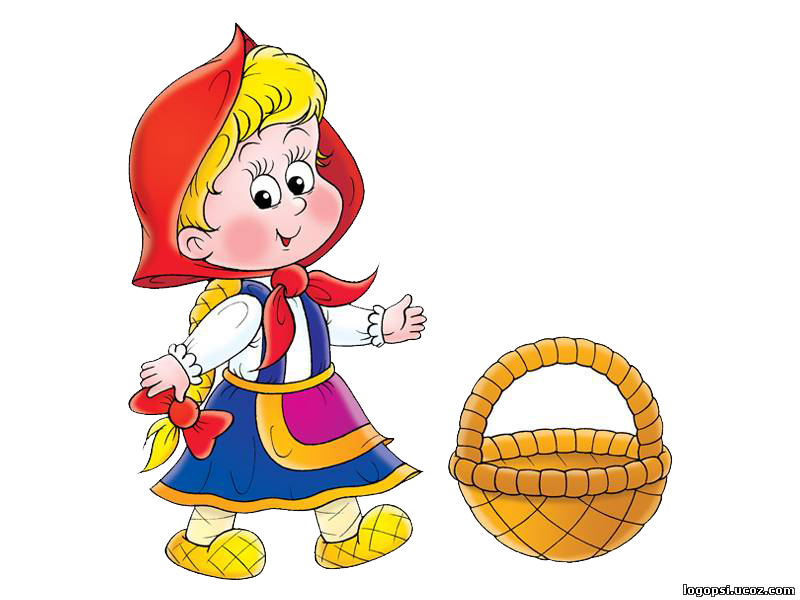 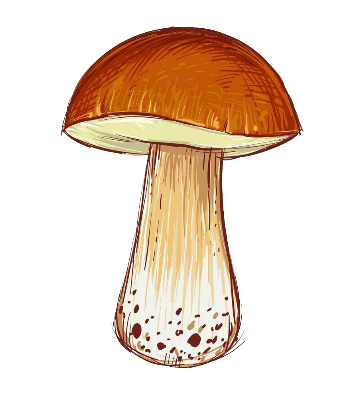 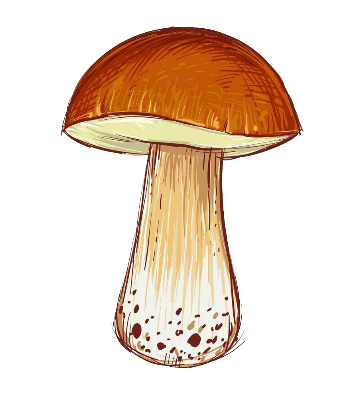 6
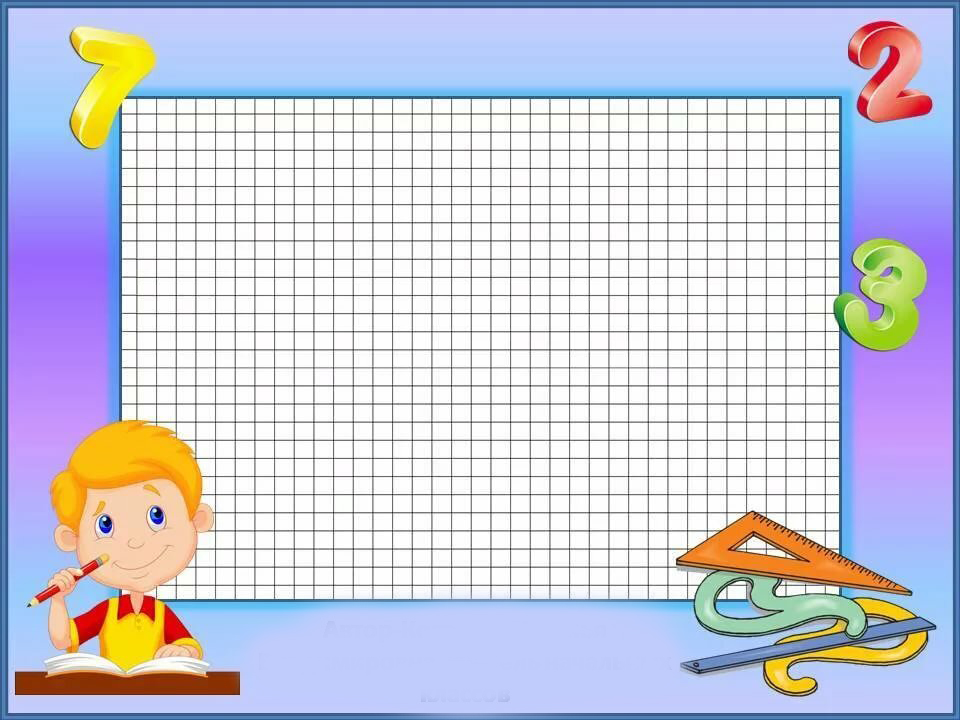 Сидят рыбаки,
Стерегут поплавки.
Рыбак Корней
Поймал трёх окуней,
Рыбак Евсей – четырёх        карасей.
    Сколько рыб рыбаки 
       Натаскали из реки?
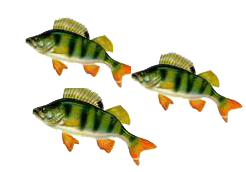 7
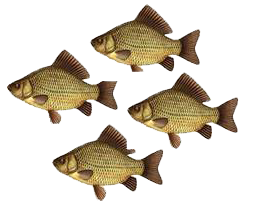 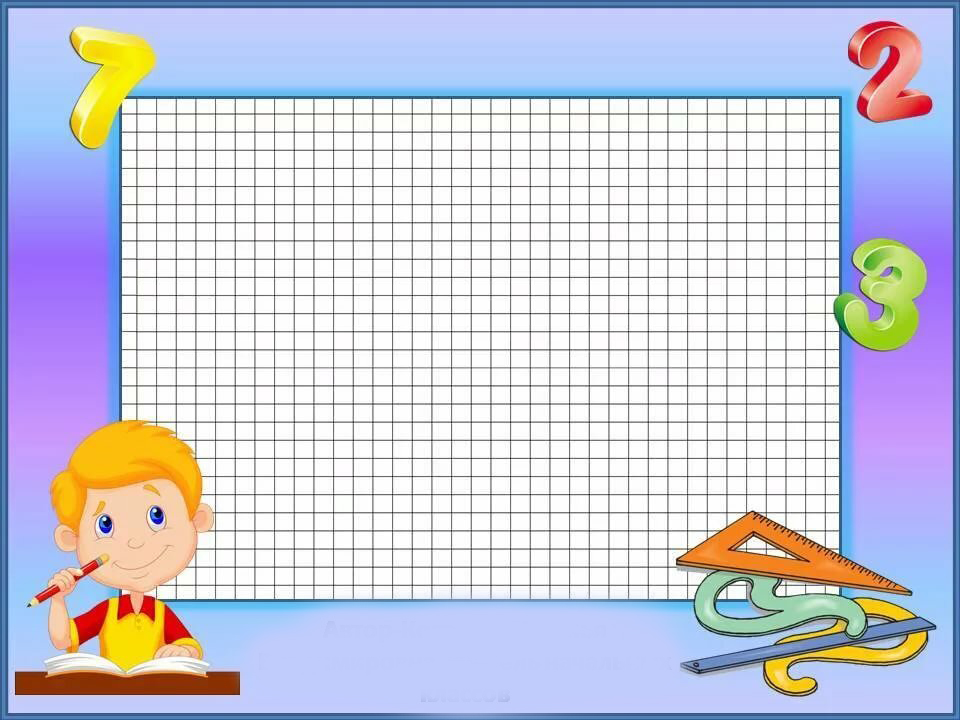 А теперь задача шутка только на одну минутку!

По траве бежал котёнок,
А за ним бежал щенок.
Кто, ребята, сосчитает,
Сколько там бежало ног?
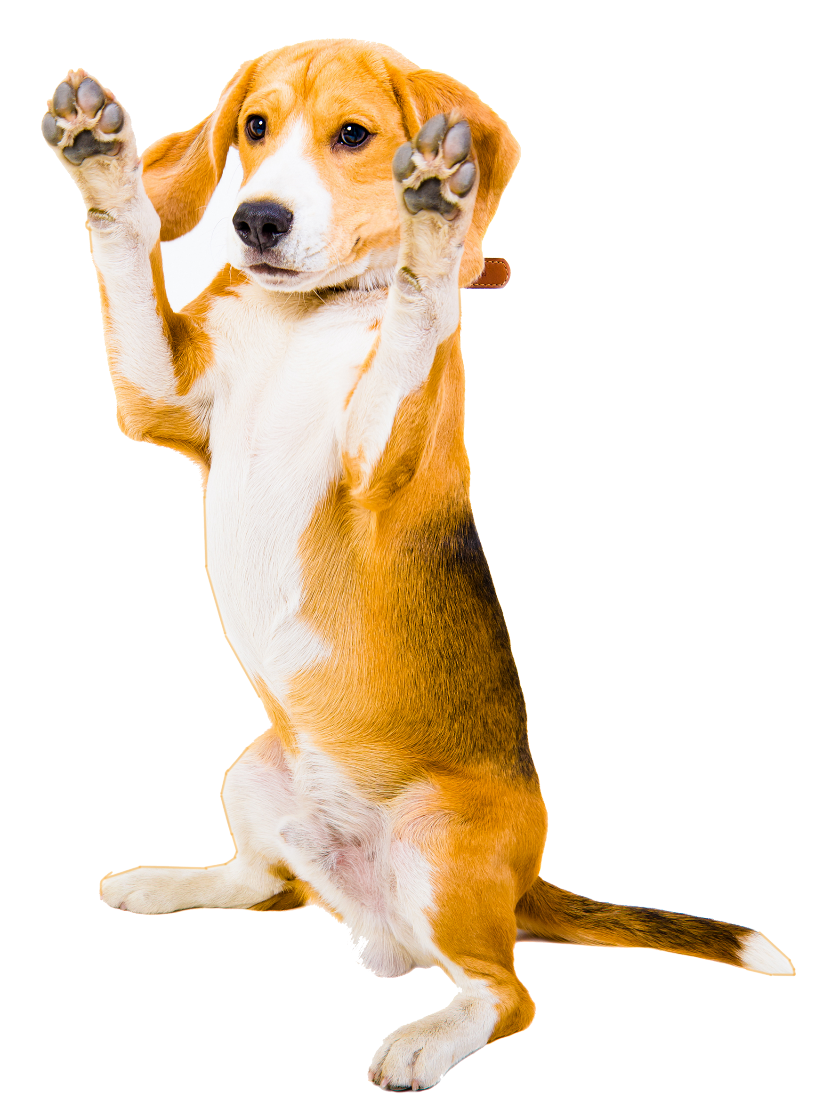 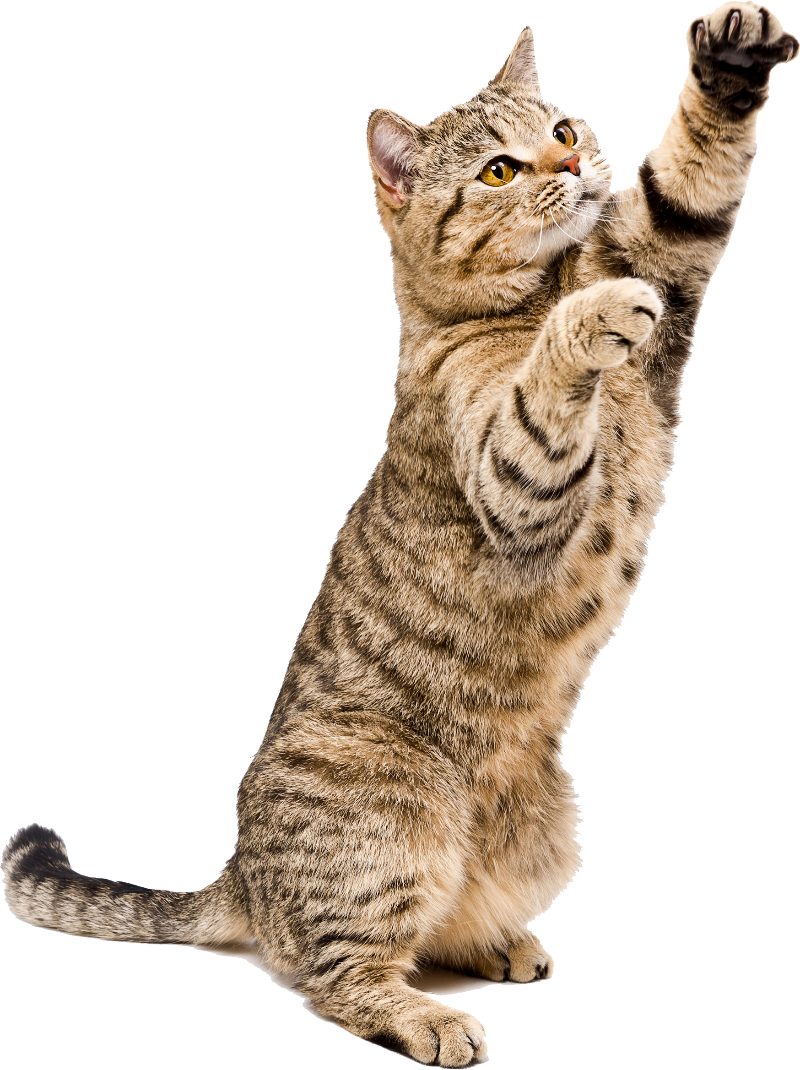 Ни одной, у животных лапы
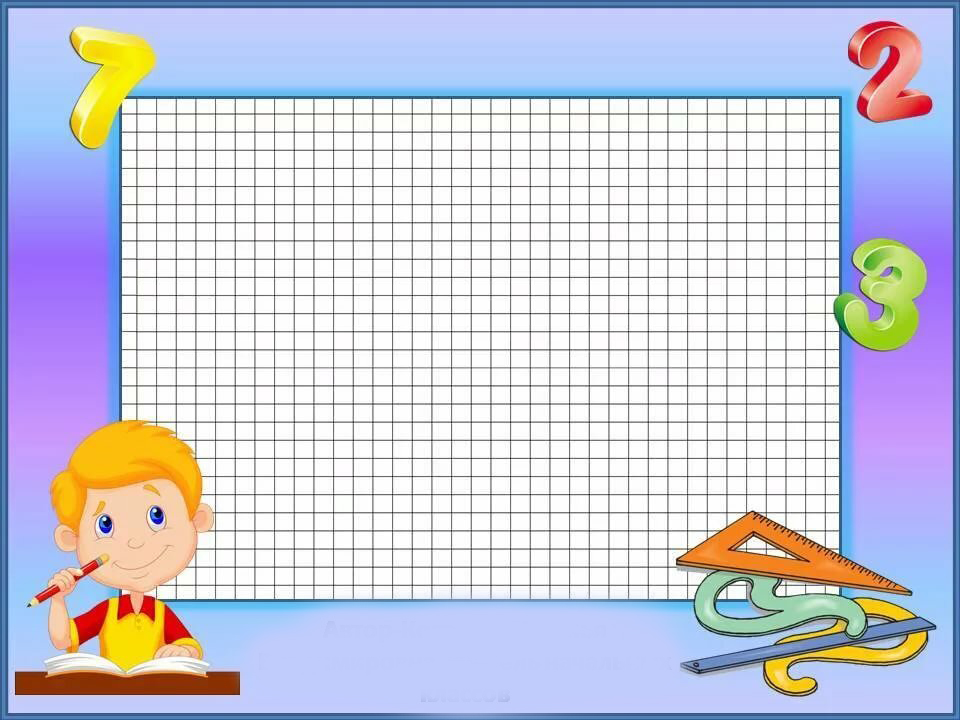 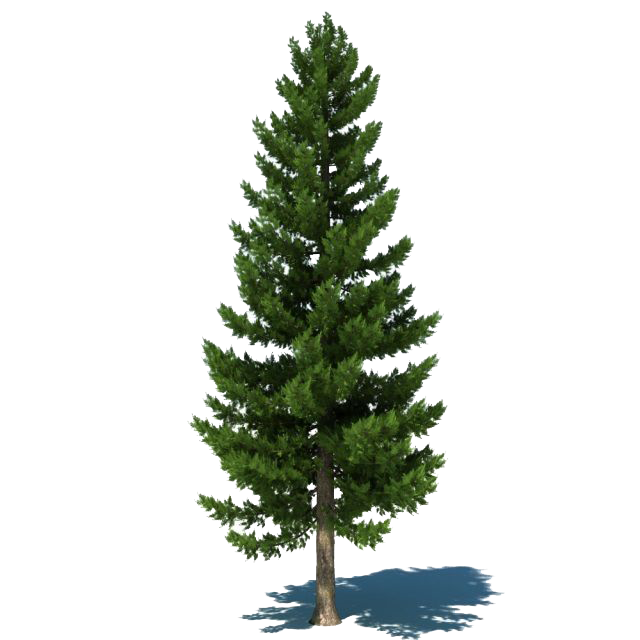 В летний полдень под сосной
Ёж нашёл сюрприз лесной:
Три лисички, пять опят
Под сосной в лесу стоят.
И ещё одна волнушка
Показалась на опушке.
     Кто ответ нам дать готов,
        Сколько ёж нашёл грибов?
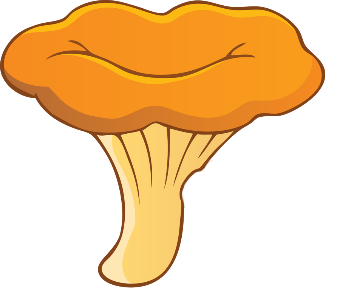 9
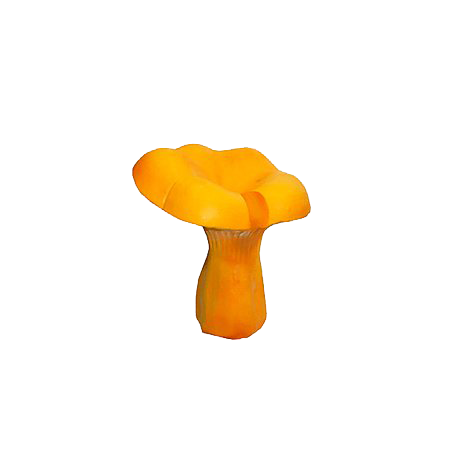 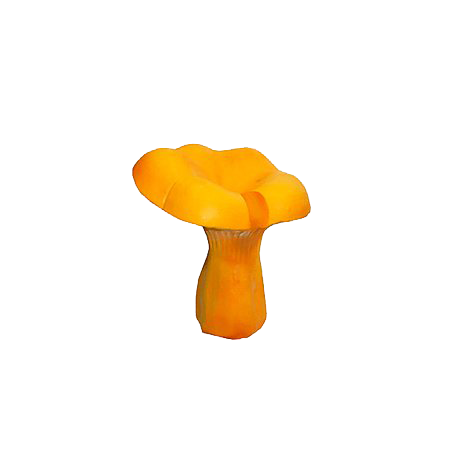 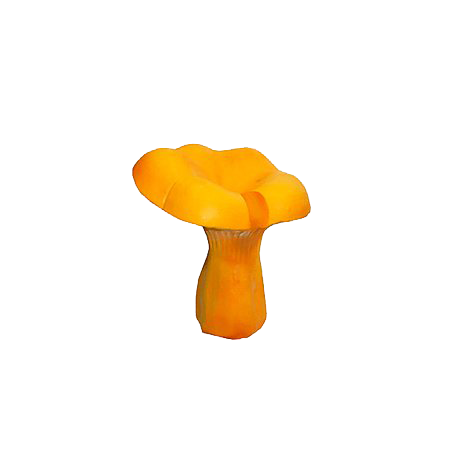 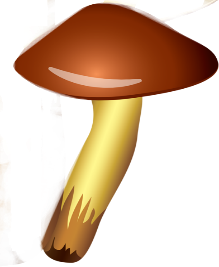 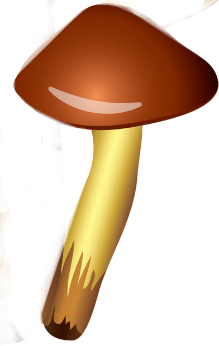 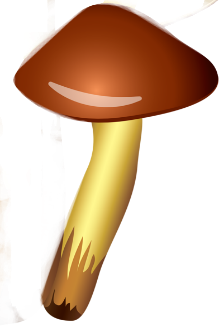 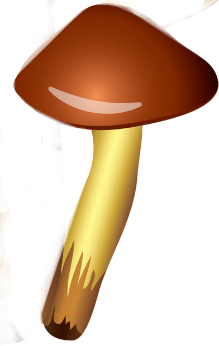 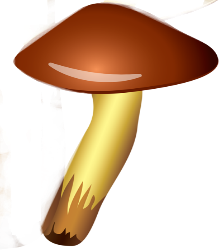 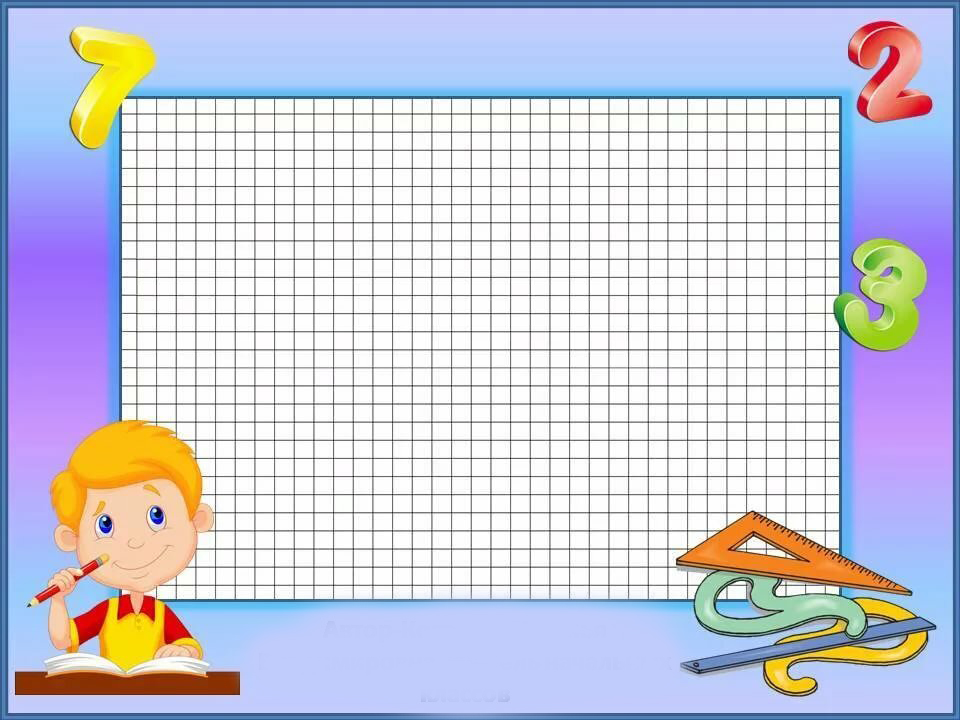 В парк на прогулку Оля ходила,
В парке птичек разных кормила:
Восемь синичек и два воробья.
Сколько всего?
Отвечайте, друзья!
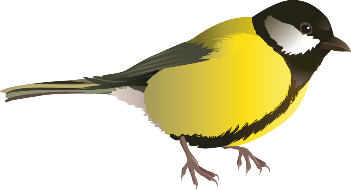 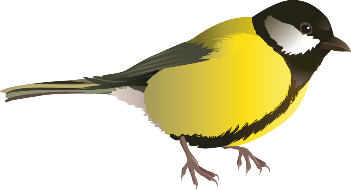 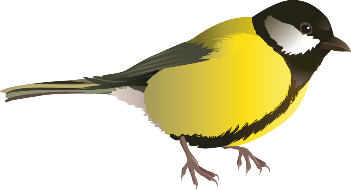 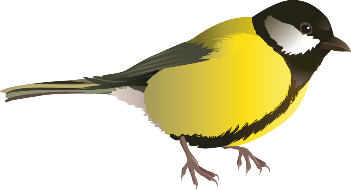 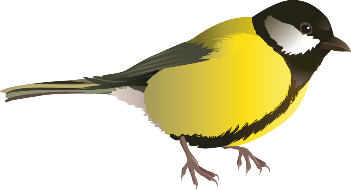 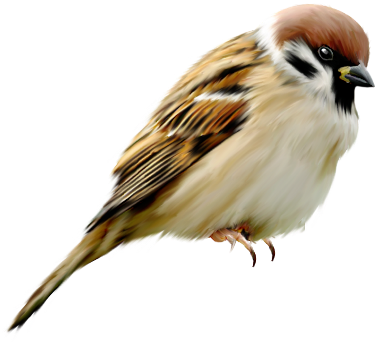 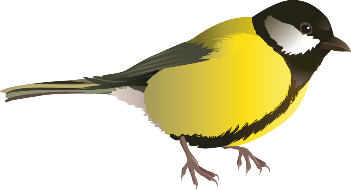 10
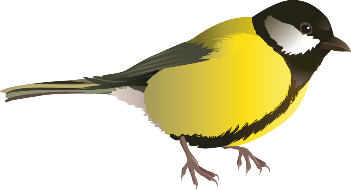 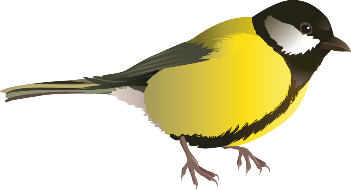 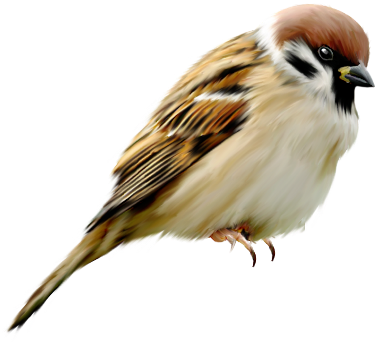 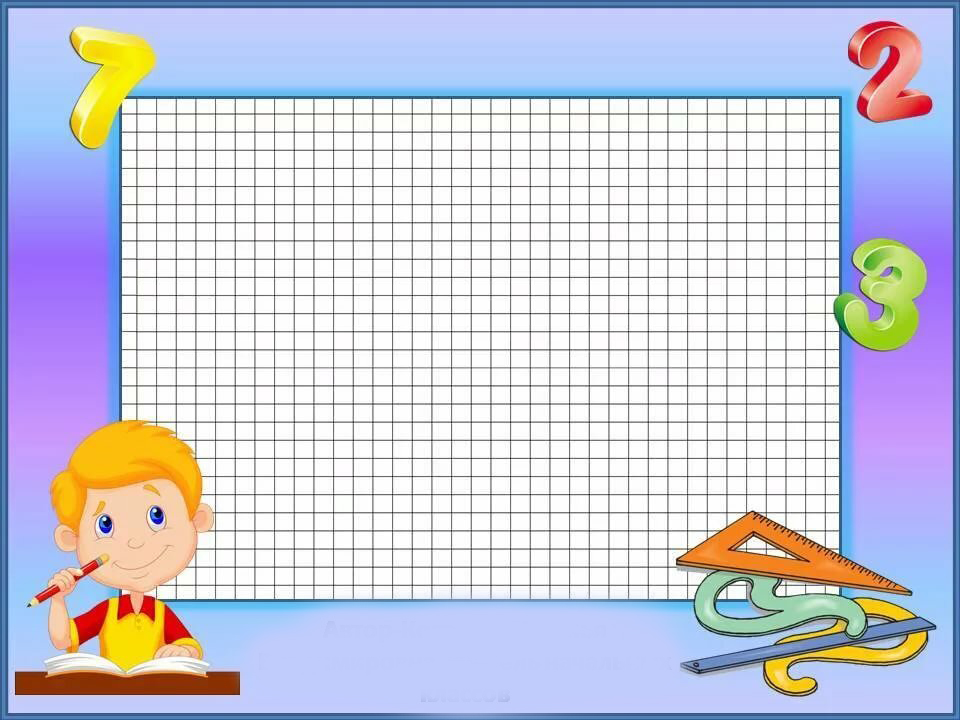 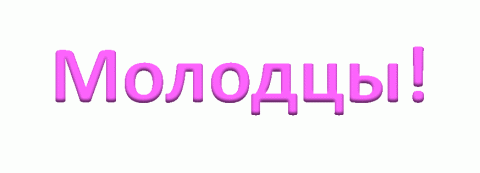